Государственные символы РК
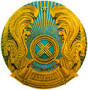 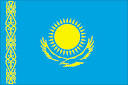 Герб РК
Флаг РК
Подготовили: Наурызбай  А. и Багдаулет Т
Флаг РК
Голубой цвет-является традиционным для тюркских народов.  На флаге он означает  бесконечность неба над всей землёй и людьми. А также является символом общего благополучия мира и единство.
Солнце- источник жизни и энергии. Поэтому силуэт солнца является  символом жизни. Время определяется кочевника  движением солнца. По законам геральдики силуэт солнца является символом богатства и изобилия. Поэтому не случайно все 32 луча солнца в флаге имеют форму зёрна- изобилия и благополучия.
Флаг РК
Орёл или беркут в миропониманий кочевников занимает особое место. Его изображения в гербе и флаге народов и этнических групп населявших в Казахстан имеет давнюю традицию.
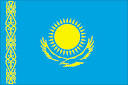 Авторы флага РК-Шакен Ниязбеков.
Герб РК
Образ шанырака верхней сводчатой куполообразной части юрты – государственном  гербе республики – это образ общего дома всех людей проживающих в Казахстане. Счастье в нём зависит  благополучия каждого как прочность шанырака зависит от надёжности его уыков (опор). Шанырака не только по форме напоминает небесный купол но и по отражению сознании  людей  является одним из важных  элементов жизнеустройства.  Шанырак символ отчего дома а в более  широком пониманий  и мира как вселенной.
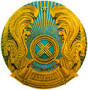 Авторы герба РК – Шота Валиханов и Жандарбек Малибеков
Гимн РК
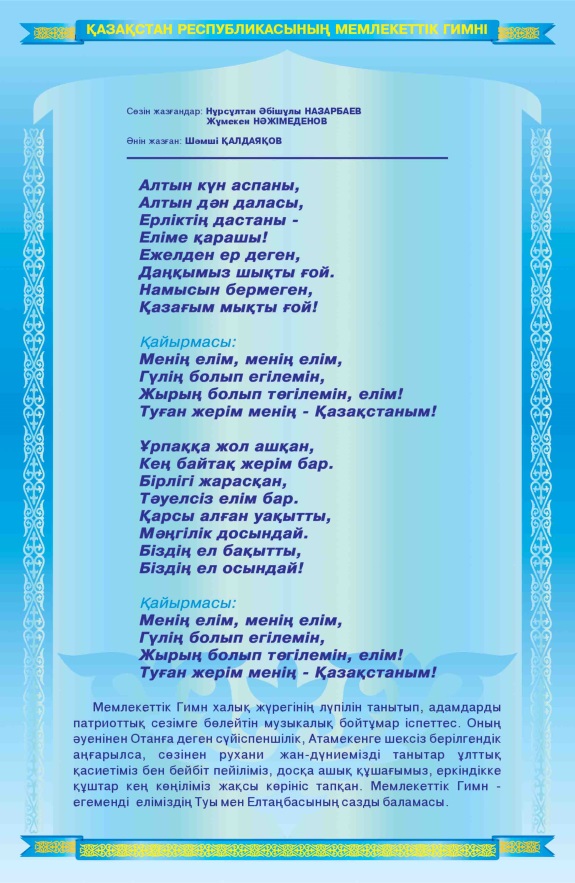 В 1943г. Был объявлен конкурс на создание первого Государственного гимна КазССР. В качестве окончательного варианта был принят текст А. Тажибаева К. Мухамедханова Г. Мусрепова на музыку Мукана Тулебаева Евгения Брусиловского и Латифа Хамиди
Спасибо за внимание!!!
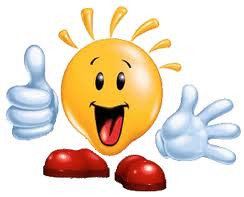